CMAST 24/25 PlanQ2 Update
Diagnostics Programme
Strategic Direction
Cheshire and Merseyside 5-year strategy (2023-28) to deliver against six key priorities:
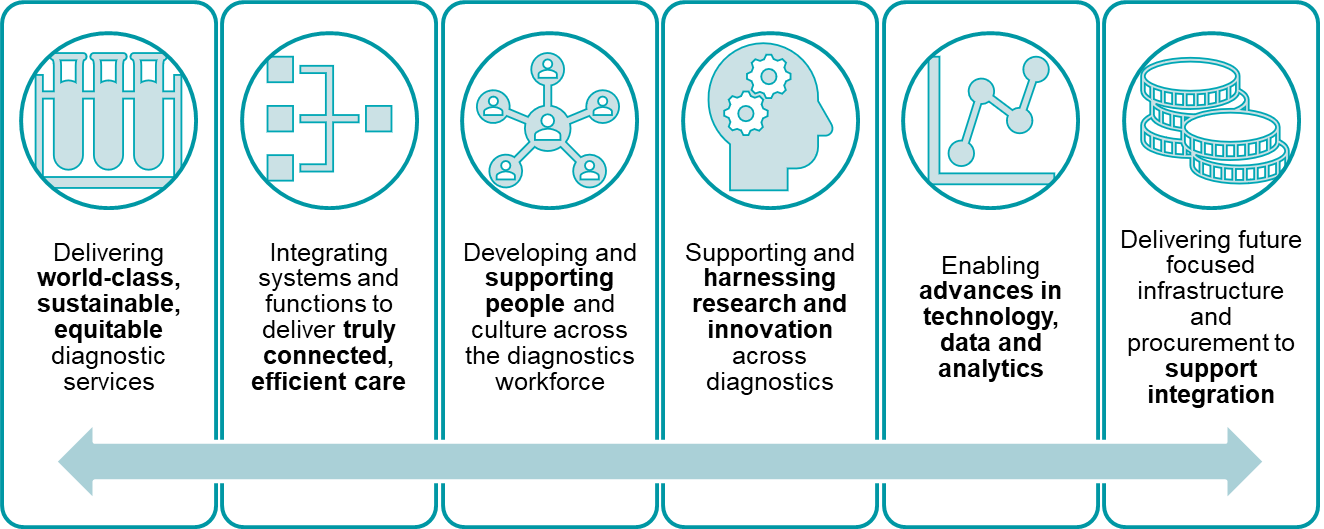 Reduce inappropriate demand
Increase capacity/
access
Standardise 
pathways
Reduce 
cost
Workforce Resilience
Reduce waiting times
Secure 
income
Digitise and innovate
Maximise productivity
To deliver we will:
1
9
7
8
3
4
5
6
2
Income Secured
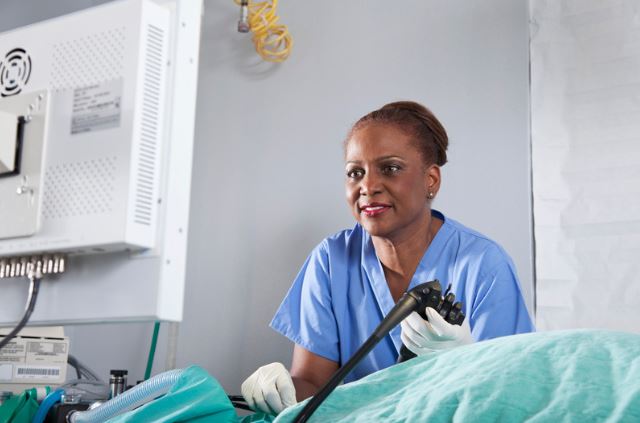 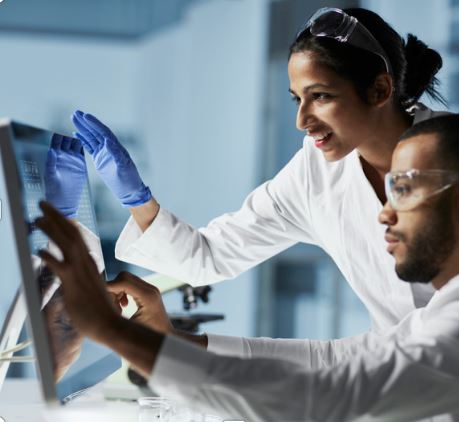 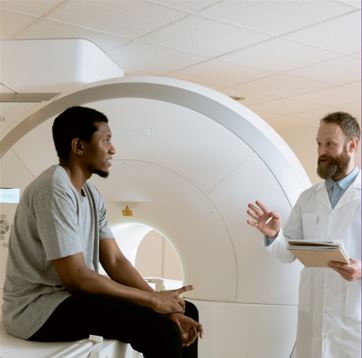 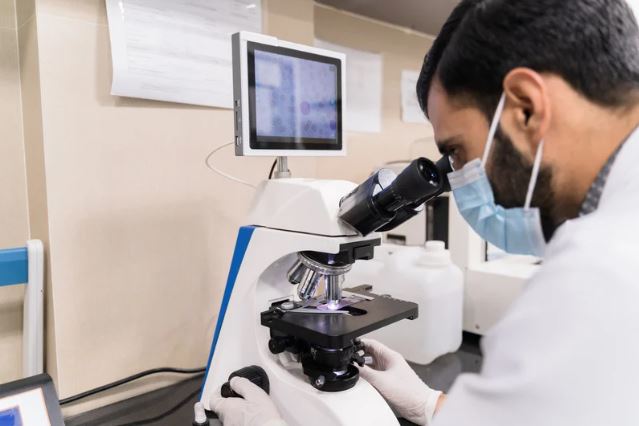 Performance
Seen within 13 weeks  
98.5% 
Ranking 1st out of 42 ICSs
Waiting 6 weeks+  
8.81% 
Ranking 3rd out of 42 ICSs
Activity Change in 12 months   
11,855 more tests per month
Ranking 1st out of 42 ICSs
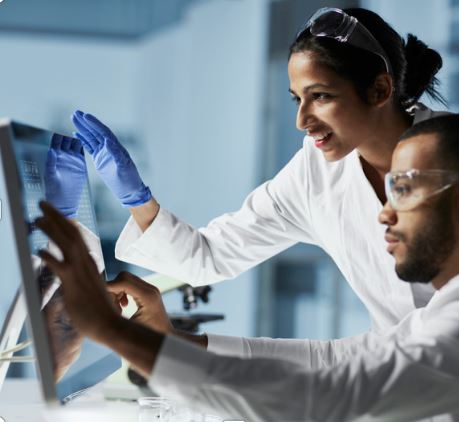 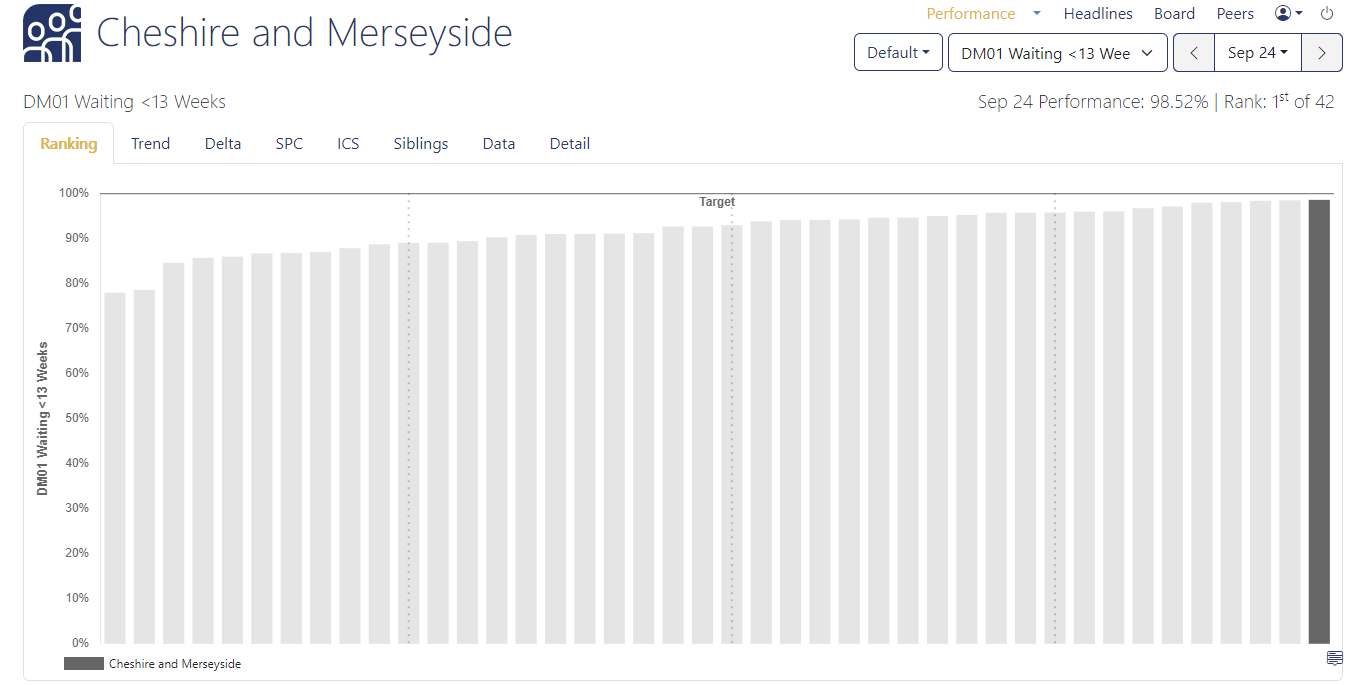 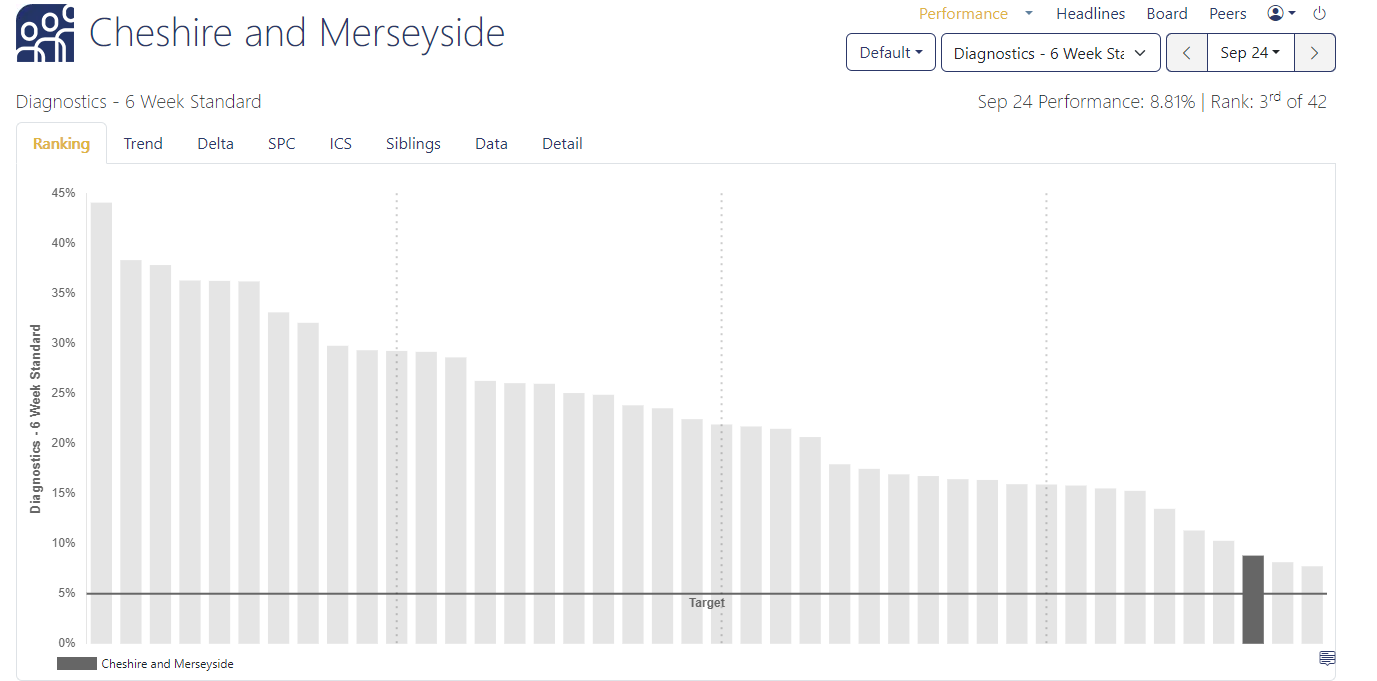 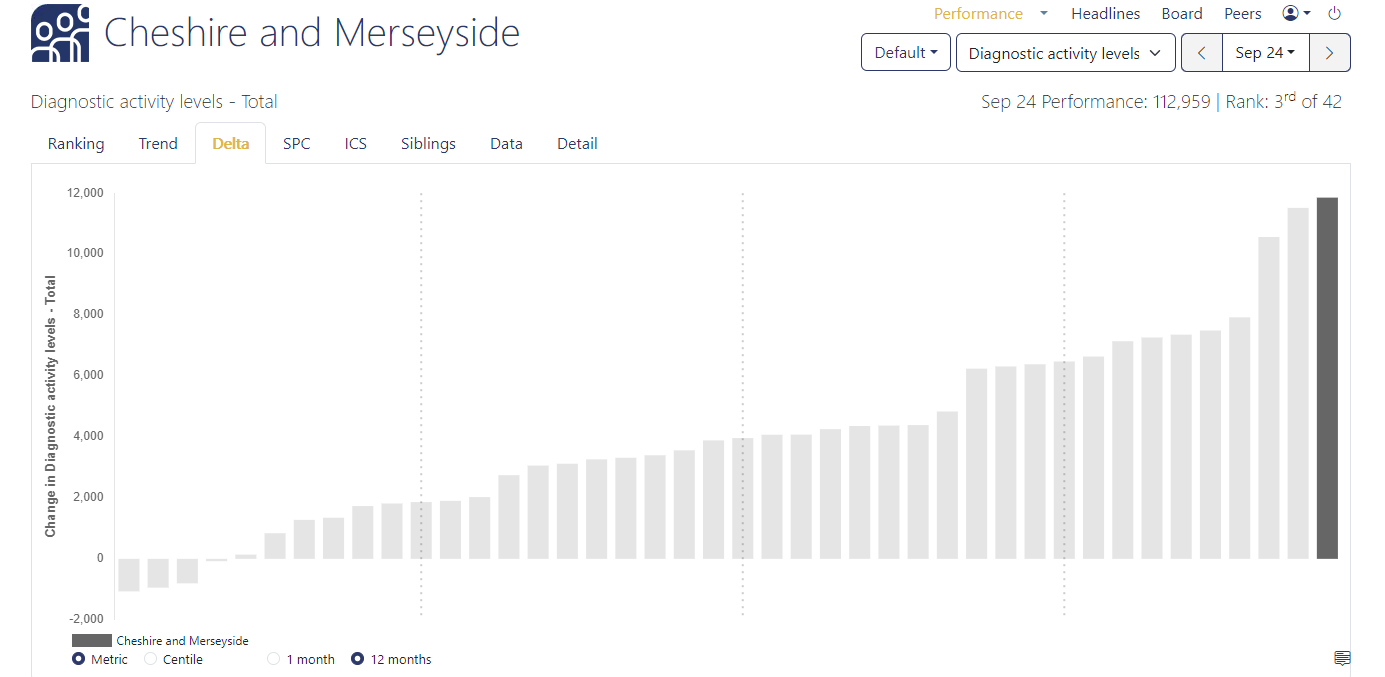 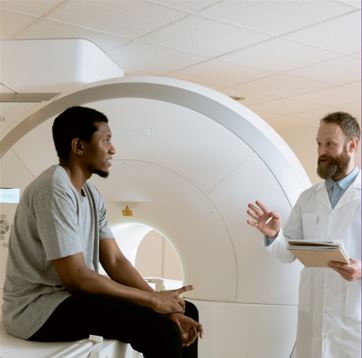 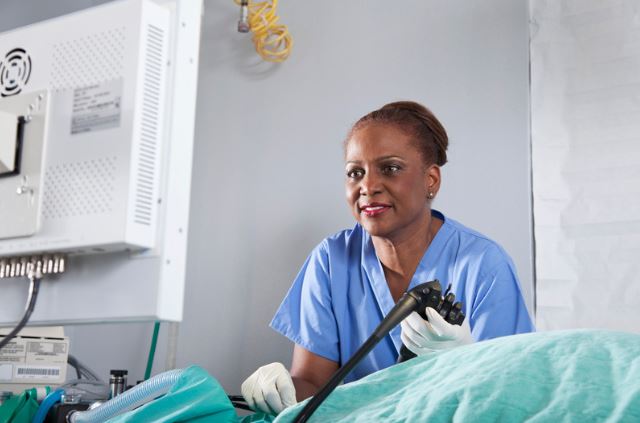 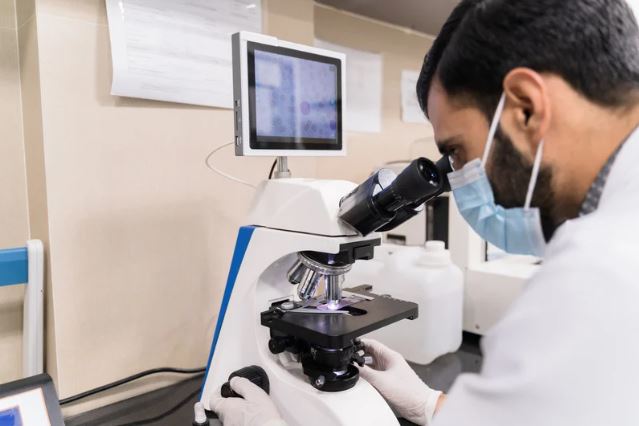 Endoscopy
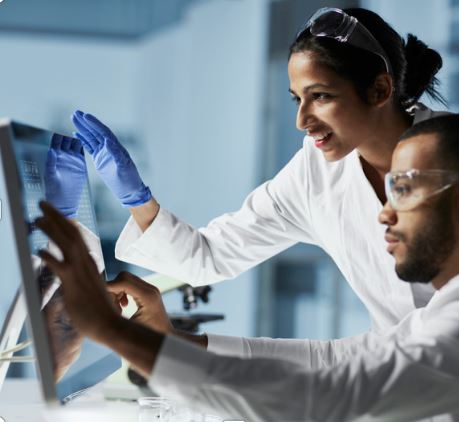 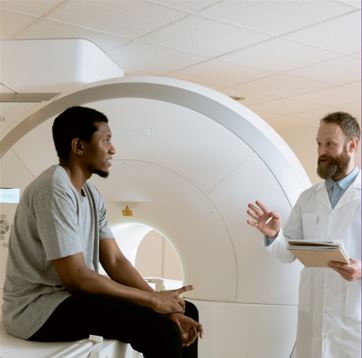 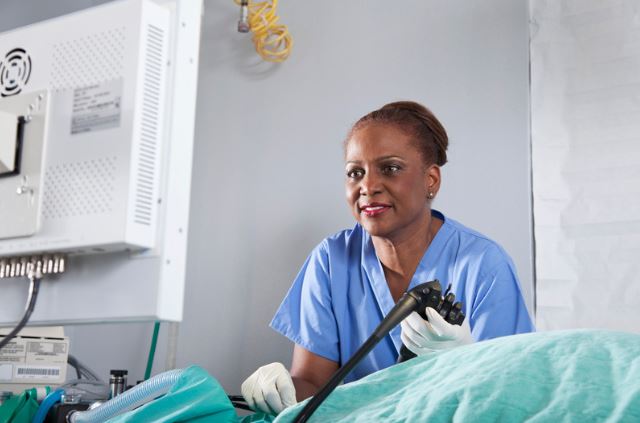 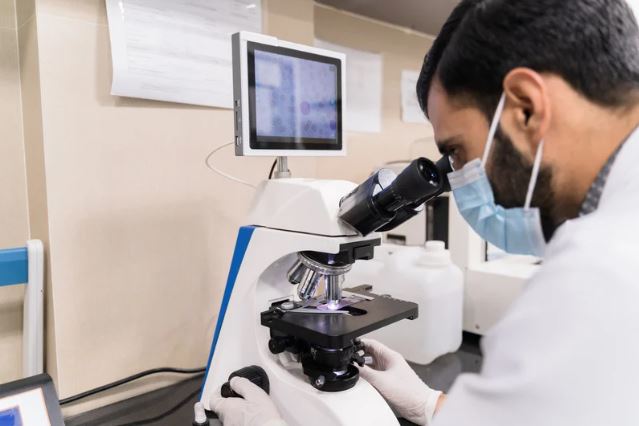 Imaging
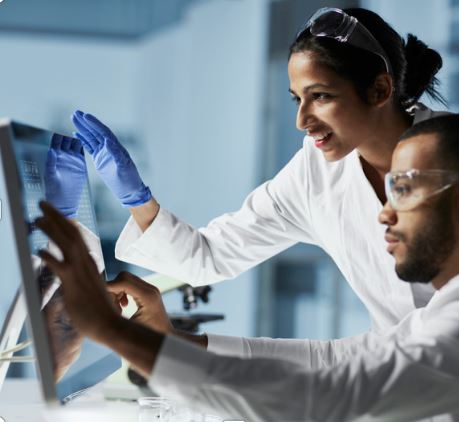 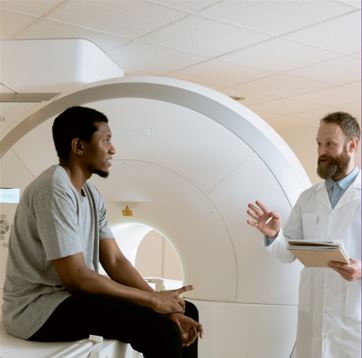 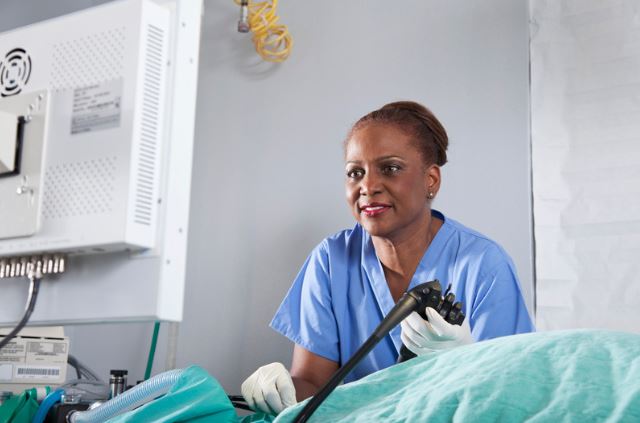 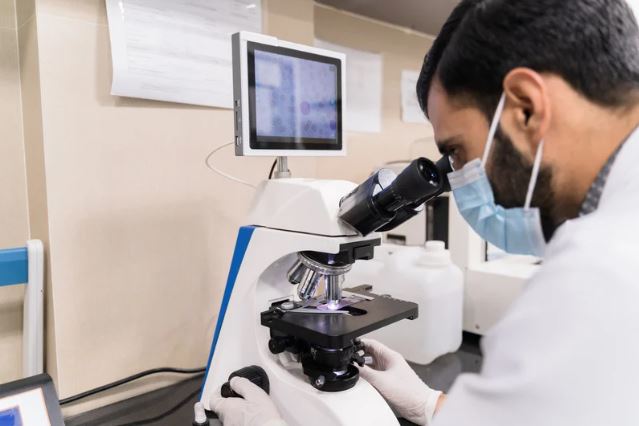 Community Diagnostic Centres (CDCs) & Physiological Science
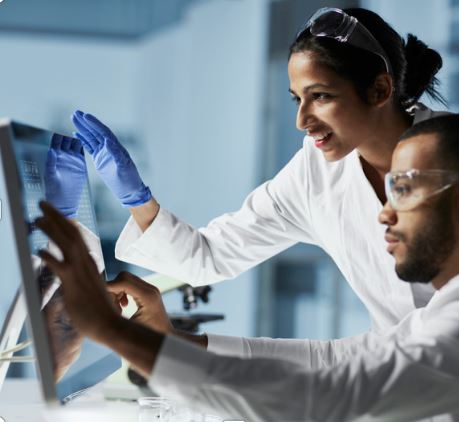 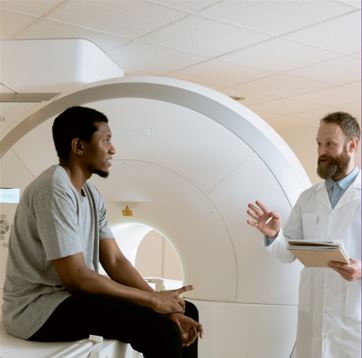 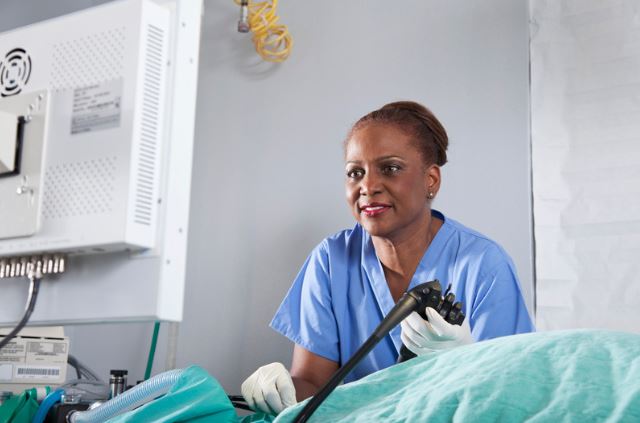 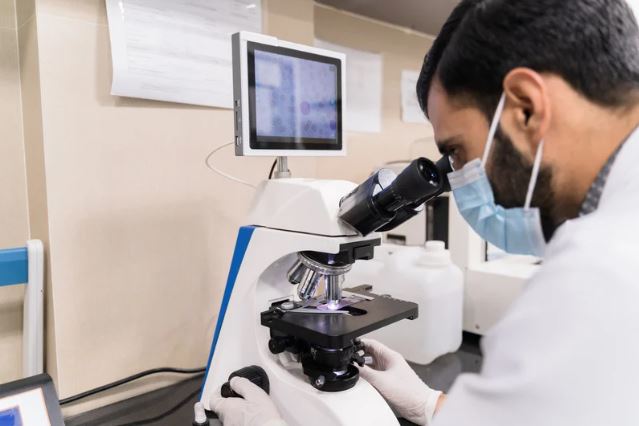 Pathology
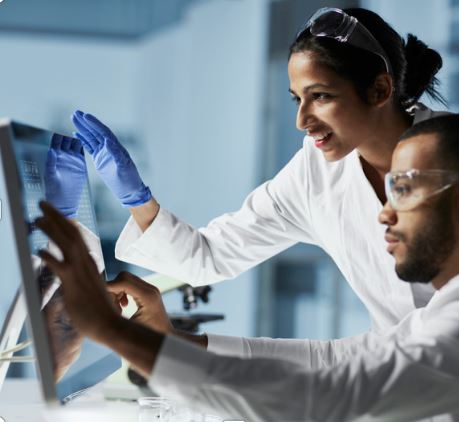 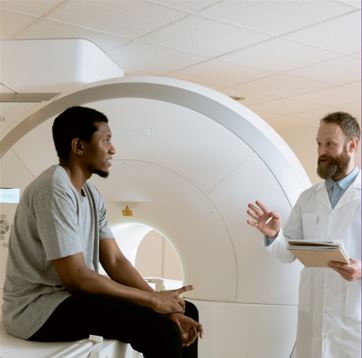 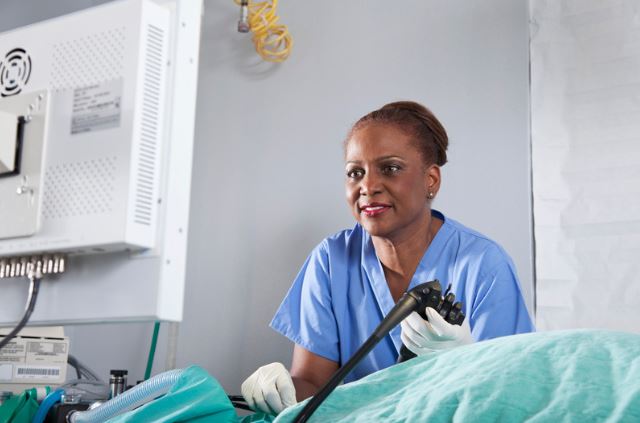 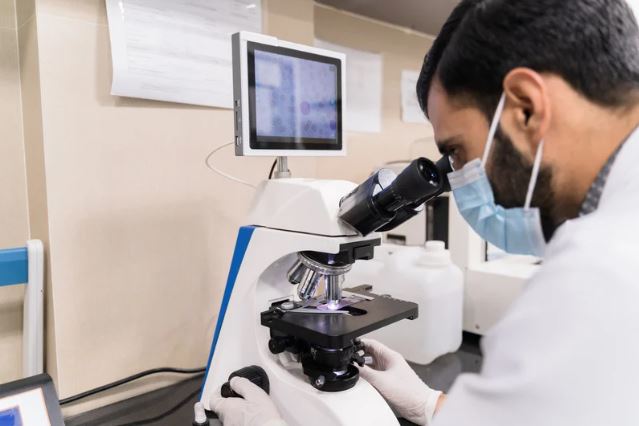 What Next?
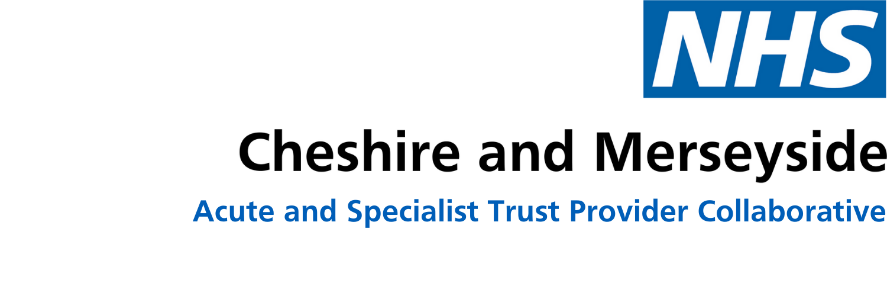 [Speaker Notes: Issue re ECHO capacity still exists across the system. Although MRI capacity is no longer an issue with the exception of Stress MRI tests.]
What Next?
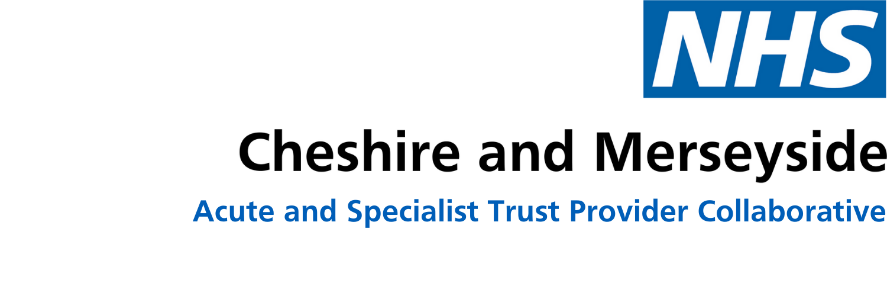 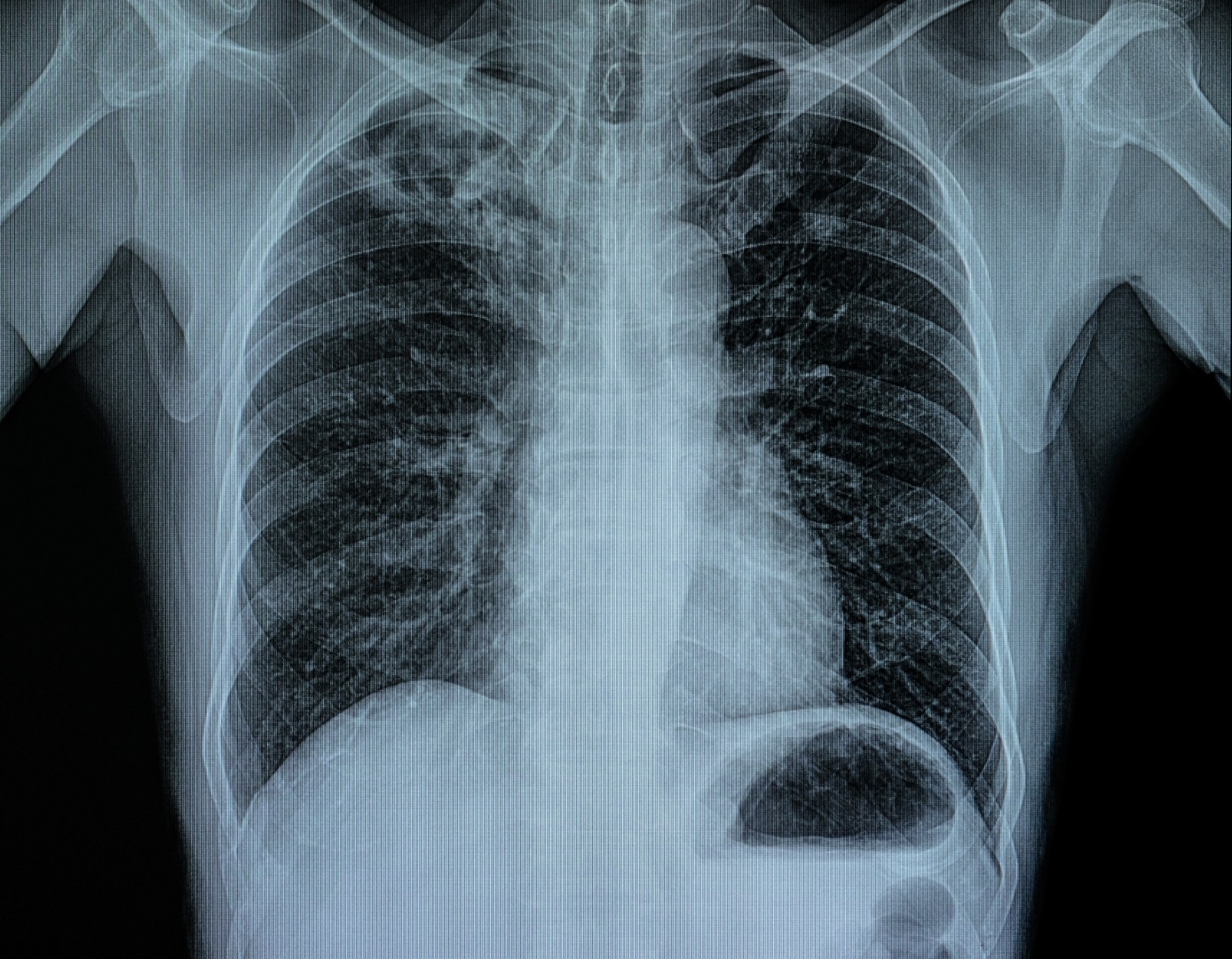 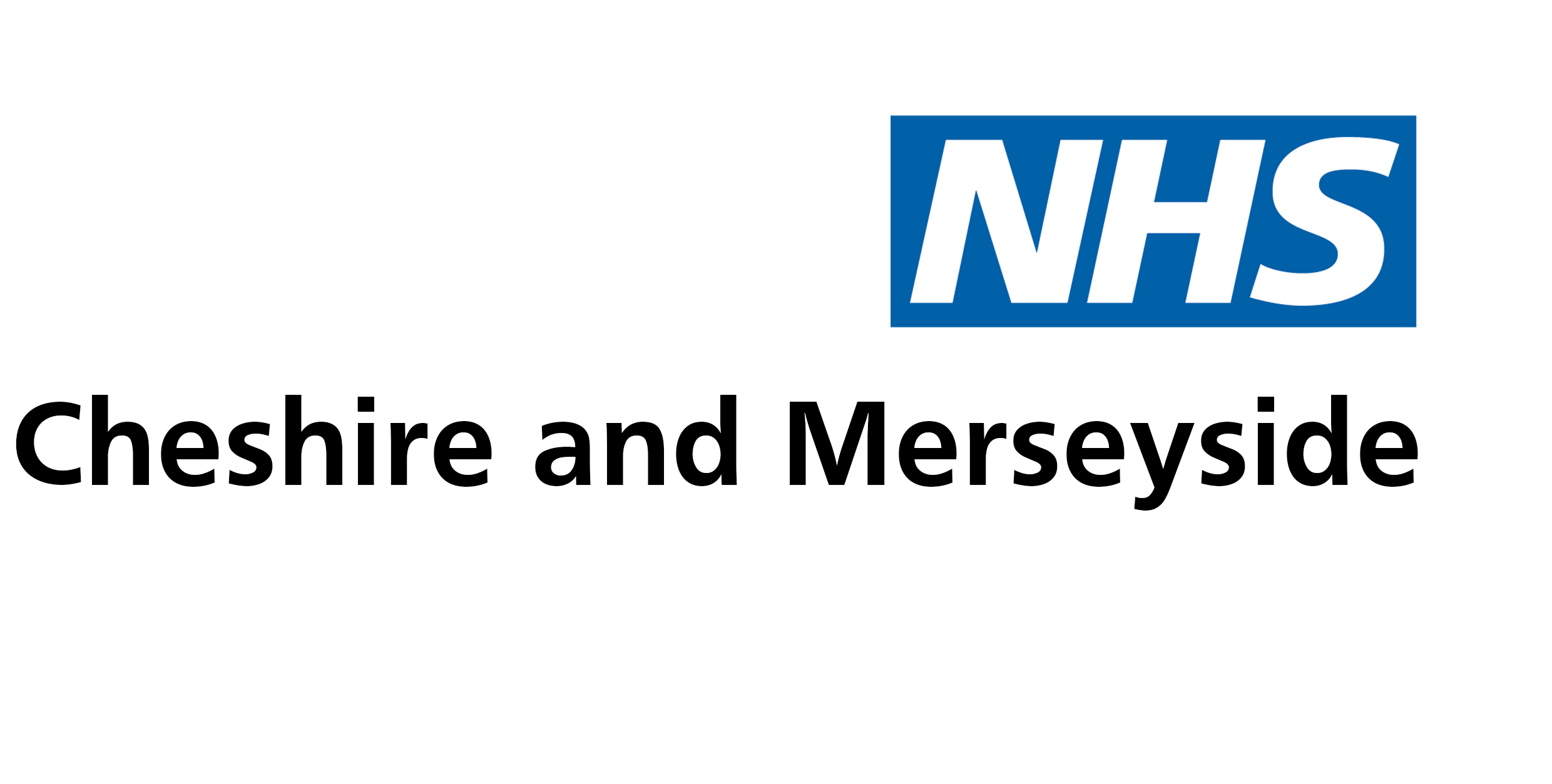 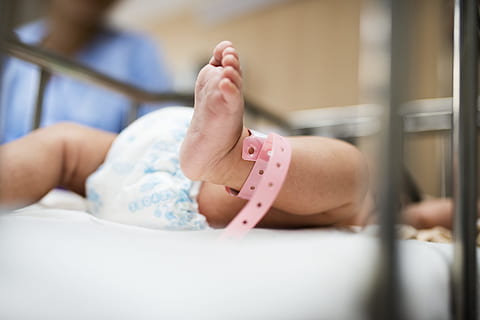 Diagnostics Programme
Acute and Specialist Trust Collaborative 
Diagnostics Programme
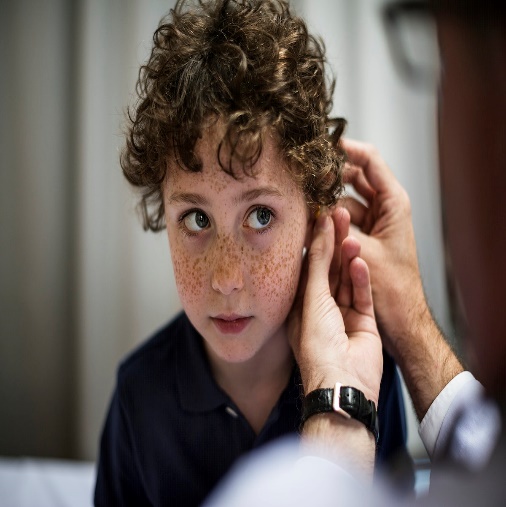 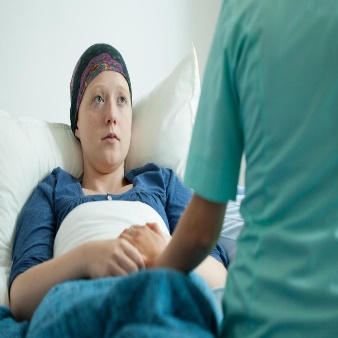 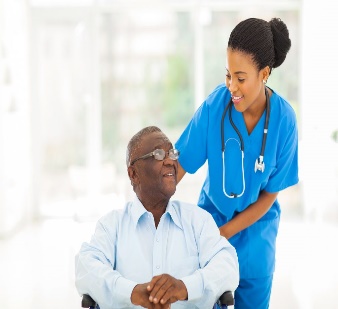 Thank you for your ongoing support.

We are collectively delivering better care for all our population.
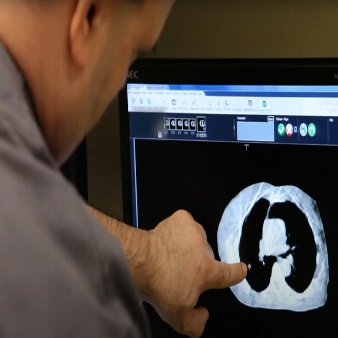 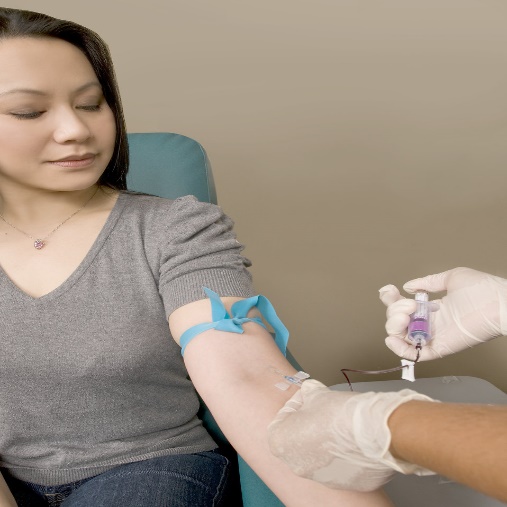 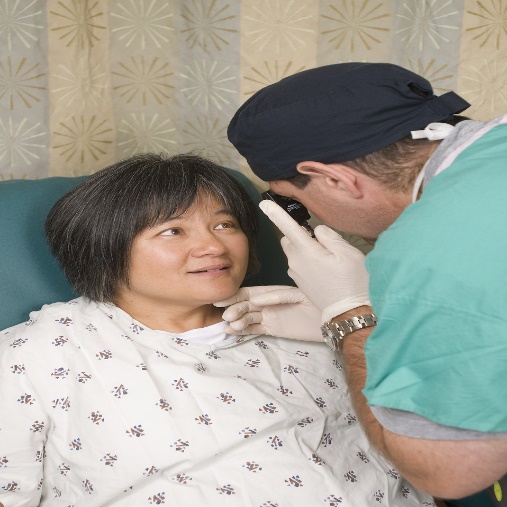